KOSTEUS- JA mikrobiVAURIOt
Opetusmateriaali sisäilma-asioita opiskelevien ammattilaisten käyttöön 
Osa 3/9
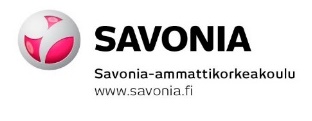 Saatteeksi opetusmateriaalin käyttöön
Opetusmateriaali sisältää yleistä tietoa sisäilmaston epäpuhtauksista, ilmanvaihtojärjestelmän vaikutuksesta sisäilmaston laatuun, sisäilmastoselvityksen vaiheista, altistumisen ja terveydellisen merkityksen arvioinnista sekä riskiviestinnästä ja koetun sisäympäristön arvioimisesta. Materiaali on tarkoitettu oppilaitosten käyttöön ja sitä voidaan hyödyntää sekä täydennys- että tutkintokoulutuksissa, jotka pätevöittävät kosteus- ja homevaurioiden korjaushankkeissa mukana olevia asiantuntijoita (rakennusterveysasiantuntijat, sisäilma-asiantuntijat, kuntotutkijat, korjaussuunnittelijat ja korjaustyönjohtajat). Opetusmateriaalia voidaan hyödyntää kokonaisuutena tai yksittäisinä aihealueina. Jos materiaalista käytetään yksittäisiä sivuja tai taulukoita, on materiaalin alkuperäinen lähde aina ilmoitettava.

Epäpuhtauslähteitä käsittelevissä osissa käsitellään epäpuhtauksien eri lähteitä, tutkimusmenetelmiä ja tutkimustulosten tulkintaan liittyviä ohje-, viite- ja toimenpidearvoja. Käsiteltäviä epäpuhtauksia ovat mikrobit, kemialliset epäpuhtaudet, villakuidut ja asbesti. Sisäilmaston olosuhteita käsittelevässä osiossa käydään lävitse sisäilman lämpötilan, suhteellisen kosteuden, radonin ja melun mittausmenetelmiä ja mittaustulosten tulkintaohjeita sekä toimenpidearvoja. Lisäksi osiossa käsitellään suhteellisen kosteuden mittaamista rakenteista eri menetelmillä. Ilmanvaihtoon liittyvässä osiossa käsitellään eri ilmanvaihtojärjestelmien toimintaperiaatteita sekä niiden vaikutusta sisäilmaston laatuun. Osiossa käsitellään ilmanvaihtojärjestelmien yleisimpiä epäpuhtauslähteitä, ilmanvaihtoon liittyviä määräyksiä ja suosituksia sekä ohjeita ilmanvaihtojärjestelmien puhtauden hallintaan. Opetusmateriaalissa käsitellään sisäilmastoselvityksen eri vaiheita, altistumisen ja terveydellisen merkityksen arvioinnin haasteita ja menetelmiä sekä koetun sisäympäristön merkitystä sisäilmasto-ongelmaan ja sen selvittämiseen. Sisäilmastoselvityksen vaiheita käsittelevässä osiossa käsitellään lyhyesti myös riskiviestinnän haasteita ja merkitystä selvitysprosessissa.

Opetusmateriaali on tehty Savonia ammattikorkeakoulun rakennustekniikan opintoihin liittyvänä projektityönä, josta se on täydennetty kosteus- ja hometalkoiden käyttöön opetusmateriaaliksi. Opetusmateriaalin on tehnyt Veli-Matti Pietarinen ja projektityötä ovat ohjanneet Savonia ammattikorkeakoululta Helmi Kokotti, Markku Rusi ja Pasi Haataja.

Aineiston sisältöä saa muokata vain tekijän luvalla. Opetusmateriaalissa mahdollisesti olevista virheistä tai puutteista toivotaan palautetta suoraan tekijälle osoitteeseen vmpietarinen@hotmail.com tai kosteus- ja hometalkoiden osoitteeseen hometalkoot.ym@ymparisto.fi. Asialliset ja yksilöidyt korjausehdotukset huomioidaan seuraavan päivityksen yhteydessä.

Lisätietoa / palautteet:

Veli-Matti Pietarinen		
vmpietarinen@hotmail.com
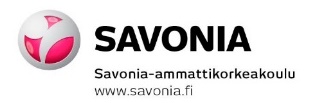 2
Sisällysluettelo:
Mikrobit
Käsitteitä
Rakennuksen kosteuslähteet ja kosteuden siirtyminen rakenteissa
Rakenteiden mikrobivaurioriskin arviointi
Ilmayhteys rakenteen mikrobivauriosta sisäilmaan
Yleistä mikrobeista
Mikrobien kasvuolosuhteet
Mikrobilajit
Mikrobien kasvu eri rakennusmateriaaleissa
Mikrobien tuottamat toksiinit
Mikrobinäytteiden ottaminen ja tulosten tulkinta 
Mikrobien analyysimenetelmät
Altistumisen arviointi mikrobiepäpuhtauksille

Kemialliset epäpuhtaudet
Kemialliset epäpuhtaudet, yleistä
Haihtuvat orgaaniset yhdisteet
FLEC-mittaus
BULK-näyte
Betonirakenteisten lattioiden muovipäällysteiden korjaustarpeen arviointi
Hiilidioksidi ja hiilimonoksidi
Ammoniakki
Formaldehydi
Polysykliset aromaattiset hiilivedyt
Nikotiini
Sisäilmaston ohje- ja toimenpidearvot
Eduskunnan tarkastusvaliokunnan raportti 
Yleistä lainsäädännöstä
Rakentamismääräyskokoelma D2
Asumisterveysasetus
Asumisterveysasetuksen soveltamisohjeet, Valvira
Sisäilmastoluokitus 2008
Ohje työpaikkojen sisäilmasto-ongelmien selvittämiseen (TTL)
Kosteus- ja homevauriot - ratkaisuja työpaikoille, (TTL)
Toimiston sisäilman tutkiminen (TTL)
Koulurakennusten kosteus- ja homevauriot (KTL)
Haitalliseksi tunnetut pitoisuudet 
Kosteudenhallinta ja homevaurioiden estäminen (RIL)
Kosteus- ja homevaurioituneen rakennuksen kuntotutkimus -opas

Fysikaaliset olosuhteet
Lämpöviihtyvyys
Sisäilman lämpötila
Lämpötilaindeksi
Sisäilman kosteus
Rakennekosteus
Rakennuksen ilmatiiveys
Vuotoilmareittien mittausmenetelmät
Radon
Radontorjunta
Melu
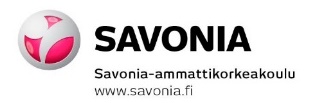 3
Sisällysluettelo:
Koettu sisäympäristö ja sisäilmastokysely
Koettu sisäympäristö
Sisäilmastokysely
MM40-Örebro -kysely
Työterveyslaitoksen sisäilmastokysely
Koulujen sisäilmastokysely

Sisäilmastoselvitys
Sisäilmastoselvityksen vaiheet
Taustatiedot kohteesta
Arviointikäynti
Jatkotutkimukset
Johtopäätökset
Sisäilmastoselvitys ja viestintä
Sisäilmaongelman ratkaiseminen asunto-osakeyhtiössä

Altistumisen arviointi
Käsitteet
Lainsäädäntö
Sisäilmasto-ongelmien vaikutus tilojen käyttäjien terveyteen
Altistumisen ja terveydellisen merkityksen arviointi
BS8800 - riskinarviointistandardi
Kosteusvauriotyöryhmän muistio, STM 2009:18
Altistumisolosuhteiden arviointi sisäilman epäpuhtauksille (TTL)
Altistumisen ja terveydellisen merkityksen arviointi
Altistumisen arvioinnista terveydellisen merkityksen arviointiin
Mineraalivillakuidut ja asbesti
Mineraalivillakuidut
Mineraalivillakuidut ilmavaihtojärjestelmässä
Mineraalivillakuidut työtiloissa
Ohje- ja toimenpidearvot
Asbesti rakennuksessa
Asbestin aiheuttamat sairaudet
Asbesti, näytteenotto
Asbestin poistaminen rakennuksesta
Valtioneuvoston asetus asbestityön turvallisuudesta

Ilmanvaihto ja sisäilmasto
Ilmanvaihtojärjestelmät
Ilmanvaihtoon liittyvät ohjeet ja määräykset
Ilmamäärät ja ilmanvaihdon riittävyys
Tuloilman suodatus
Ilmanvaihtojärjestelmän puhtaus ja puhdistaminen
Ilmanvaihtojärjestelmän kosteuden lähteet
Palautus- ja siirtoilma
Ulkoilma- ja jäteilmalaitteiden sijoittaminen
Mineraalivillakuidut ilmanvaihtojärjestelmässä
Paine-erot rakennuksessa
Ilmanjako
Jäähdytyspalkit ja puhallinkonvektorit
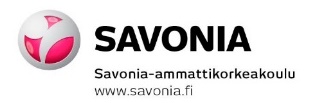 4
Käsitteitä
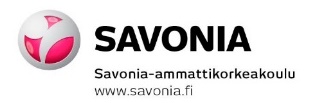 5
Käsitteitä
Kosteusvauriolla tarkoitetaan ilmiötä, jossa normaalisti kuiva rakennusmateriaali kostuu vähintään päivien pituisena aikajaksona. Useimmissa rakennuksissa tapahtuu pitkän elinkaaren aikana jonkinasteisia kosteusvaurioita (Asumisterveysohje, 2003)

Mikrobikasvulla tarkoitetaan sitä, että mikrobit alkavat kasvaa ja lisääntyä rakennusmateriaalissa tai sen pinnalla (Asumisterveysohje, 2003)

”Homeongelma” voi syntyä rakennusmateriaalin kostuessa, erityisesti toistuvan tai pitkän kosteusaltistuksen seurauksena. Tällöin missä tahansa materiaalissa voi kasvaa mikrobeja eli homeita, hiivoja ja bakteereja. (Asumisterveysohje, 2003)

Merkittävä kosteus- ja homevaurio = vähäistä laajempi rakenteellinen vika, jonka seurauksena haitallinen altistuminen kosteusvaurioituneista rakenteista ja materiaaleista vapautuville kemiallisille, fysikaalisille ja biologisille (mm. mikrobiperäisille) epäpuhtauksille on todennäköistä (Eduskunnan tarkastusvaliokunnan raportti 1/2012).
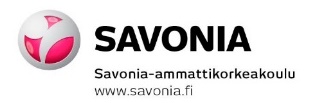 6
Rakennuksen kosteuslähteet ja kosteuden siirtyminen rakenteissa
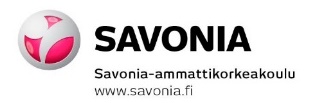 7
Rakennuksen kosteuslähteet ja kosteuden siirtyminen rakenteissa
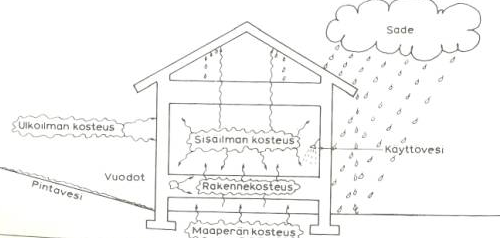 Kuva: www.sisailmayhdistys.fi
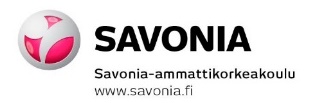 8
Mikrobien kasvuvaatimukset
Kosteutta (kasvu alkaa, kun RH yli 70 %)
Ravinteita
Happea
pH-arvo → optimi-pH on noin 7
Riittävä lämpötila, optimi 10 – 30 ⁰C  (kasvu alkaa, kun LT  0 – 50 ⁰C)
Kuva 2: Mikrobien kasvuvaatimukset
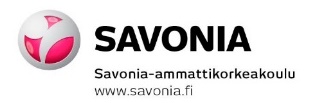 9
Rakennuksen kosteuslähteet
Kuva: Mikrobivaurion muodostuminen,
Hannu Viitanen, VTT
Kuva: Siilinjärven kunta
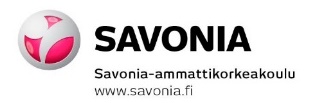 10
Rakennuksen kosteuslähteet
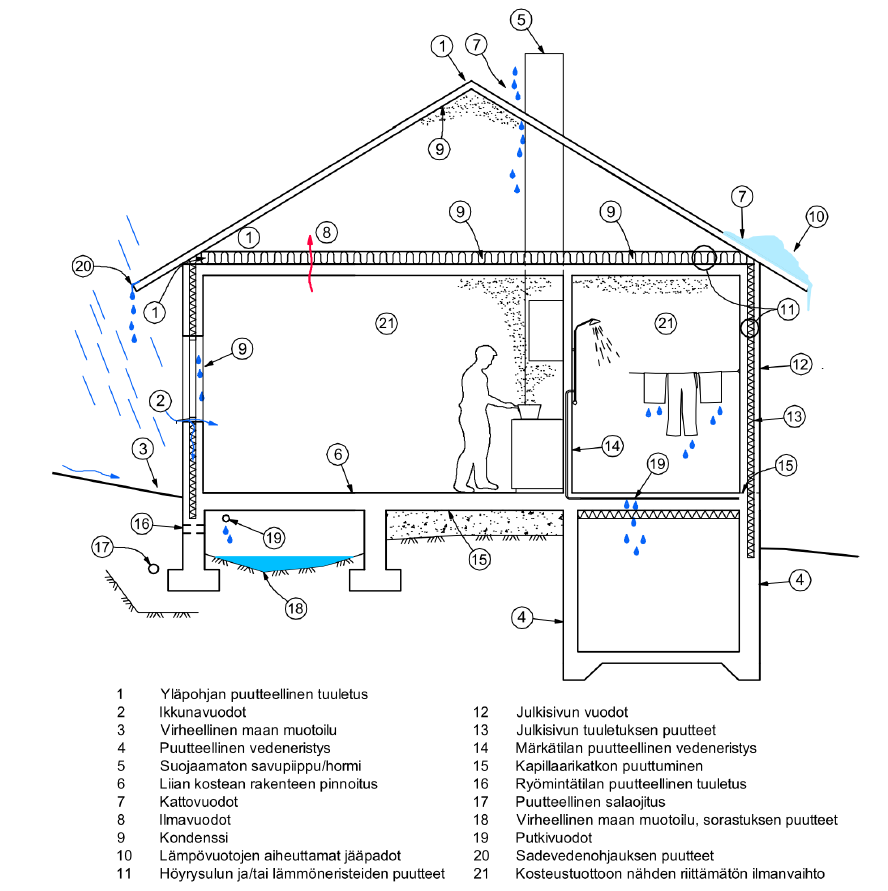 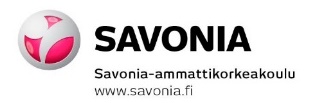 11
Rakennuksen käyttötarkoitus kosteuden lähteenä
Kuva: Kosteus- ja homevaurioituneen rakennuksen kuntotutkimus –opas, ympäristöministeriö, luonnos 23.1.2015
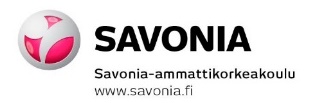 12
Kosteuden siirtyminen rakenteissaPainovoima
Painovoiman vaikutuksesta vesi kulkeutuu alaspäin rakennuksen pystysuorilla ja kaltevilla pinnoilla sekä rakennuksen vierusmaan pinnalla. 
Jos veden poisjohtaminen ulospäin rakenteista ei toimi tai rakenteiden ulkopinnat eivät ole vesitiiviit, vesi voi kulkeutua rakenteiden sisään painovoimaisesti
Vesikatevuodot ja vesikatteen kaadot
Ikkunapellitys
Rakennusta ympäröivä maanpinta
Putkivuodot
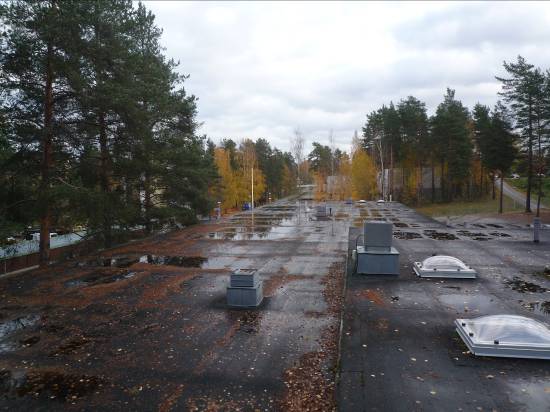 Vesikatteen kaadot eivät ohjaa vettä kattokaivoihin. Katteella on seisovaa vettä.
Kuva: Veli-Matti Pietarinen, ©Työterveyslaitos
Ikkunapellin kaato on puutteellinen.
Kuva: Veli-Matti Pietarinen, ©Työterveyslaitos
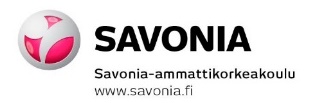 13
Kosteuden siirtyminen rakenteissa Kapillaarinen kosteus
Vesi imeytyy kapillaarisesti huokoiseen materiaaliin, jos se on kosketuksissa vapaaseen veteen. Kapillaarinen siirtyminen johtuu kapillaaristen voimien aiheuttamasta huokosalipaineesta 
Huokosalipaineen suuruus riippuu huokosen koosta siten, että mitä pienempi huokonen on, sitä suurempi on huokosalipaine
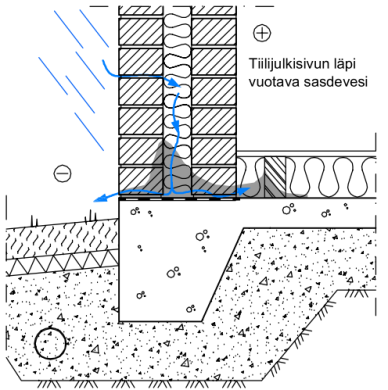 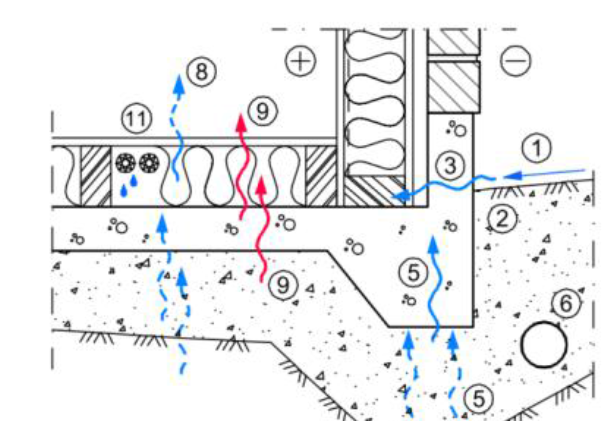 Kuva 6. Kapillaarinen maaperäkosteus
Kuva 5. Tiiliverhouksen läpi vuotava sadevesi
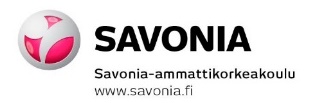 14
Kosteuden siirtyminen rakenteissa Diffuusio
Kosteuden siirtyminen diffuusiolla perustuu ilmassa olevien vesimolekyylien keskinäisiin törmäyksiin, jonka vaikutuksesta vesihöyryn pitoisuuserot, osapaineet pyrkivät tasaantumaan
Diffuusio riippuu materiaalin vesihöyryvastuksesta ja ilman vesihöyryn osapaine-erosta (pitoisuusero)
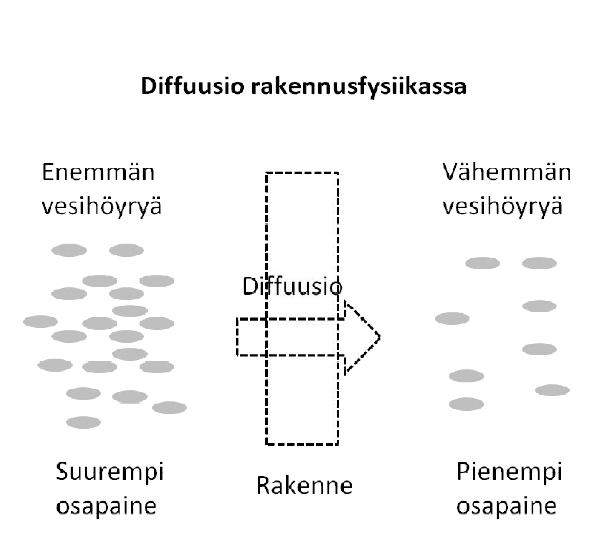 Puurunkoisen höyrynsuluttoman (vasen kuva) ja höyrynsulullisen ulkoseinän ulkopinnalta diffuusiolla ulos- ja sisäänpäin siirtyvän kosteuden määrä (g/m2) ja suunta vuoden aikana.
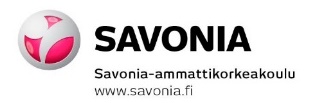 15
Kosteuden siirtyminen rakenteissa Diffuusio
Kerroksellisen seinärakenteen vesihöyrynvastusten tulee pienentyä sisältä ulospäin mentäessä
Lämmöneristeen sisäpuolisten materiaalien vesihöyrynläpäisyvastus on vähintään viisinkertainen lämmöneristeen ulkopuolisiin materiaaleihin nähden
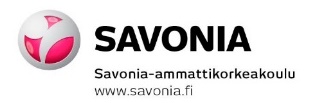 16
Kosteuden siirtyminen rakenteissa Konvektio
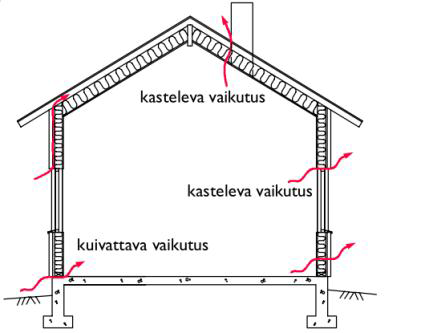 Konvektiolla tarkoitetaan ilmavirtausta, joka syntyy rakenteen yli vallitsevan ilman paine-eron vaikutuksesta
Virtaavan ilman määrä riippuu paine-erosta, materiaalin ilmanläpäisevyydestä ja rakenteessa olevien rakojen virtausvastuksesta
Kosteuskonvektiolla tarkoitetaan kosteuden (vesihöyry) siirtymistä ilmavirran mukana
Kuivattaa rakenteita, kun ilman lämpötila kasvaa virratessa rakenteen läpi
Kastelee rakenteita, kun ilman lämpötila laskee virratessa rakenteen läpi
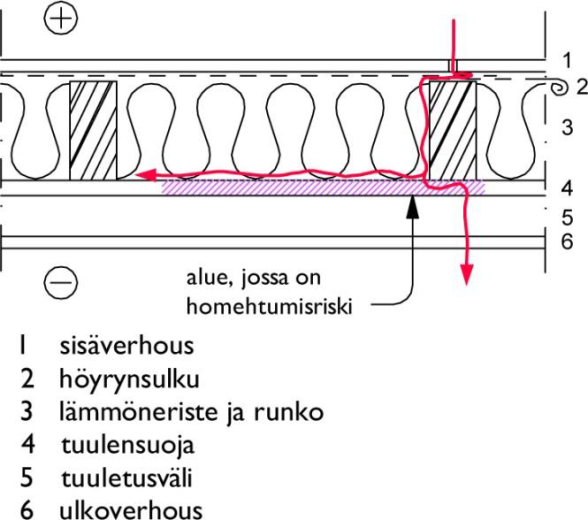 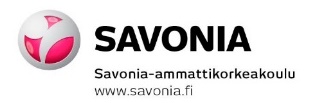 17
Seinärakenteiden kosteus- ja mikrobivaurioiden syyt
Sisäilman kosteuden diffuusio rakenteen kylmiin osiin
Kosteuskonvektio sisältä kylmiin tiloihin, kun rakennus on ylipaineinen kylmiin tiloihin verrattuna
Kapilaarinen veden nousu maasta seiniin
Kosteiden tilojen vedeneristyksen puutteet
Rakenteen sisällä oleva putkivuoto
Ulkoseinään tai sen läpi tunkeutuva vesisade
Tuuletusraon tukkeutuminen
Sadeveden ja lumen sulamisvesien valuminen rakennukseen päin sekä puutteellinen sadeveden poistojärjestelmä
Roiskevesi
Katon vesivuotojen tunkeutuminen ulkoseinärakenteisiin
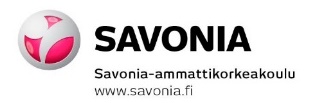 18
Yläpohjarakenteen kosteus- ja mikrobivaurioiden syyt:
Vesikatto vuotaa epätiiviistä katteesta johtuen ja/tai läpivientien kohdalta
Sisäkosteus siirtyy kylmiin rakenteisiin diffuusiolla ja konvektiolla
Yläpohjan korkea rakennekosteus
Tuuletus toimii puutteellisesti, jos lämmöneristeet tukkivat tuuletusvälin
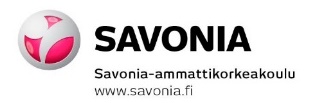 19
Paine-eroseuranta, Yläpohja
Ilmanvaihtojärjestelmän käyttöaika arkena on 3:30 - 17:30, viikonloppuisin poissa käytöstä
työhuone alipaineinen ullakkotilaan nähden ajanjaksolla ma - pe aikavälillä 19:00 - 5:30
viikonloppuisin työhuone 202 alipaineinen ullakkotilaan nähden
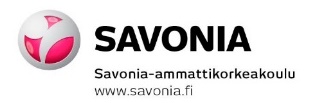 Kuva: Veli-Matti Pietarinen, ©Työterveyslaitos
20
Perustusten kosteus- ja mikrobivaurioiden syyt:
Pintavesien valuminen rakennukseen
Puutteellinen sadevesijärjestelmä
Pintaveden tunkeutuminen ryömintätilaan ja muihin rakenteisiin
Paineellisen veden tunkeutuminen ryömintätilaan ja muihin rakenteisiin
Veden kapillaarinen nousu rakennuspohjasta rakenteisiin
Salaojituksen puutteet
Ryömintätilan korkea kosteustuotto
Kosteuden siirtyminen diffuusiolla
Kosteuden siirtyminen konvektiolla
Sadeveden tunkeutuminen ylempien rakenteiden epätiiviyskohtien kautta perustusrakenteisiin
Putkivuoto ryömintätilassa
Ryömintätilan riittämätön tuuletus
Rakennusjätteet ryömintätilassa
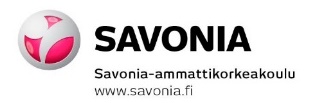 21
Lähdeteoksia ja linkkejä:
RIL 250-2011, kosteudenhallinta ja homevaurioiden estäminen, 2011

Sisäilmaongelmaisten koulurakennusten korjaaminen, 2008

Ympäristöopas 28: Kosteus- ja homevaurioituneen rakennuksen kuntotutkimus, luonnosversio, 23.1.2015

www.hometalkoot.fi; tunnista ja tutki riskirakenne

Kerrostalot 1880 – 2000, arkkitehtuuri, rakennustekniikka, korjaaminen, 2006
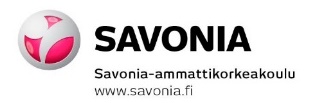 22
Rakenteiden mikrobivaurioriskinarviointi
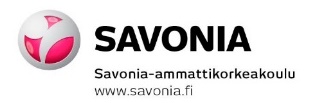 23
Rakenteiden mikrobivaurioriskin arviointi
Vaurioriskien arviointi rakenneosittain:
Sisätilaan rajoittuvien pintojen vauriot
Sisäkuoren ulkopinnan vauriot
Eristekerros
Ulkokuoren sisäpinnan vauriot
Tuuletettujen rakenteiden vauriot
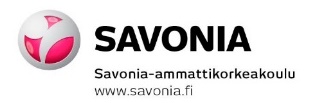 24
1. Rakenteiden mikrobivaurioriskin arviointi
Sisäpinnassa mikrobivaurioriski:
Sisäilman kosteuden tiivistyminen
Kylmäsillat
Eristepuutteet
Ilmavuotokohdat
Sisäilmassa korkea RH%
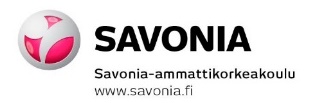 25
2. Rakenteiden mikrobivaurioriskin arviointi
Sisäkuoren ulkopinnan vauriot:
Ilmavuodon, kylmäsillan tai eristepuutteen aiheuttama lämpötilan lasku
Sisäilman kosteuden tiivistyminen kastepisteeseen
Rakenteeseen päässyt kosteus
Esim. putkivuoto, vesikatevuoto yms.
Liiallinen jäähdytys hellejaksona
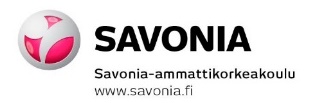 26
3. Rakenteiden mikrobivaurioriskin arviointi
Eristekerroksen vauriot:
Sisäilman kosteuden tiivistyminen eristekerrokseen
Vuodot ilma- tai höyrysulkukerroksessa
Diffuusio, kosteuskonvektio
Vuodot ulkoseinä- tai ikkunarakenteista
Maaperäkosteus, sade- ja sulamisvedet
Seinärakenteen alaosissa
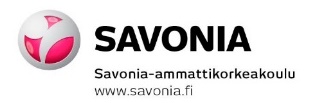 27
4. Rakenteiden mikrobivaurioriskin arviointi
Eristekerroksen vauriot:
Sisäilman kosteuden tiivistyminen eristekerrokseen
Vuodot ilma- tai höyrysulkukerroksessa
Diffuusio, kosteuskonvektio
Vuodot ulkoseinä- tai ikkunarakenteista
Maaperäkosteus, sade- ja sulamisvedet
Seinärakenteen alaosissa
Tietyissä rakenteissa olosuhteet aina mikrobikasvulle suotuisat, rakenteen kokonaisuuden tarkastelu tärkeää
Rakenteen tiiveys ja ilmayhteys sisäilmaan!
Tuulettuminen!
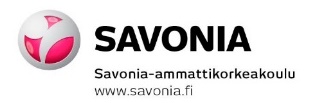 28
5. Rakenteiden mikrobivaurioriskin arviointi
Ryömintätila
Tuulettuvuus, umpinaiset tilat
Maaperäkosteus
Lämpötilaerot, tiivistyminen
Ulkoseinä
Rakenteeseen tunkeutuva kosteus ei pääse kuivumaan/poistumaan rakenteesta
Yläpohja
Rakennuksen ylipaine
Ilmavuodot
Vesikatevuodot, kattovesien poistojärjestelmän häiriöt
Kosteuden tiivistyminen
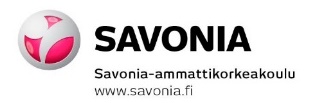 29
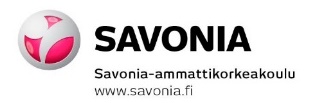 30
Ilmayhteys rakenteen mikrobivauriosta sisäilmaan
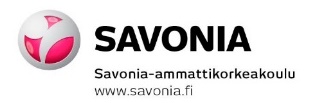 31
Ilmayhteys epäpuhtauslähteestä sisäilmaan
Merkittävä tekijä altistumisen kannalta
Huomioitava altistumisen arvioinnissa

Menetelmät:
Lämpökuvaus
Merkkiainemittaus
Paine-eroseuranta
Ilmanpitävyysmittaus
Ilmasta otettavat näytteet
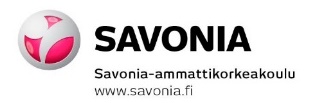 32
Lämpökuvaus
Lämpökamerakuvaus SFS 5132, RT 14-10850
Ilmavuotokohdat ja eristepuutteet
ei voida rakenteita avaamatta tarkasti selvittää, onko kyse lämmöneristeiden puutteista vai ilmavuotokohdista

Mittausolosuhteet
Lämmityskausi, talvi
Rakennuksen alipaineistus

Lämpökuvauksessa ilmavuotokohdat tulevat esille rakennuksen alipaineistuksen aikana laajenevina kylmempinä kohtina
Kuva: Veli-Matti Pietarinen, ©Työterveyslaitos
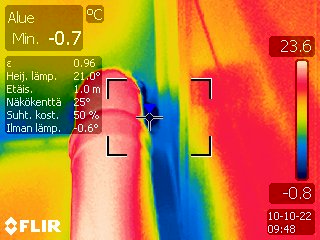 Kuva: Veli-Matti Pietarinen, ©Työterveyslaitos
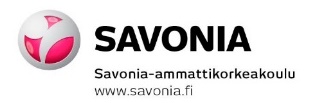 33
LämpötilaindeksiAsumisterveysasetus, 2015
Pintalämpötiloja arvioidaan lämpötilaindeksiä käyttämällä silloin, kun lämpötiloja ei voida mitata – 5 °C ± 1 °C:n ulkolämpötilassa ja + 21 °C ± 1 °C:n sisälämpötilassa. 

Lämpötilaindeksiä käytettäessä on rakennuksen alipaineisuus otettava huomioon, kun keskimääräinen alipaineisuus ylittää  5 Pa.

Ei sovellu ikkuna- ja ovitiivistevuotojen sekä ikkunan pintalämpötilojen arviointiin (eivät sisälly oleskeluvyöhykkeeseen), voidaan arvioida tiiveyttä/toimivuutta.
TI    =  (Tsp-To)/(Ti-To)x100 %
TI    =  lämpötilaindeksi
Tsp  =  sisäpinnan lämpötila, °C
Ti     =  sisäilman lämpötila, °C
To    =  ulkoilman lämpötila, °C
Sosiaali- ja terveysministeriön asetus asunnon ja muun oleskelutilan terveydellisistä olosuhteista
 sekä ulkopuolisten asiantuntijoiden pätevyysvaatimuksista, 2015
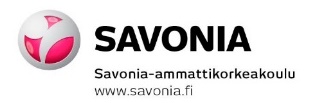 34
Lämpötilaindeksi
Matala lämpötilaindeksi voi johtua:
Eristepuutteet
Kylmäsillat
Rakenteiden lävitse tulevat ilmavirtaukset
Eristekerroksen ilmavirtaukset

Matala lämpötilaindeksi voi aiheuttaa:
Kosteuden tiivistyminen rakenteisiin
Vetoisuus
Sisäilman lämpötilan pieneneminen
Vuotoilmaa rakenteiden kautta sisäilmaan
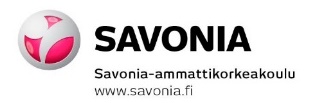 35
Lämpötilaindeksi seinän aluelämpötiloille
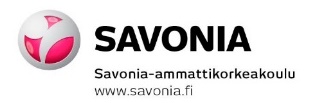 36
Lämpötilaindeksi lattian aluelämpötiloille
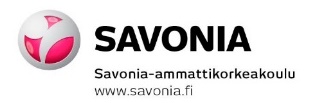 37
Lämpötilaindeksi pistemäisille vioilleKylmäsiltojen määrän arviointi
* Uudisrakentamisen vähimmäistaso = 70, asumisterveysopas, 2009
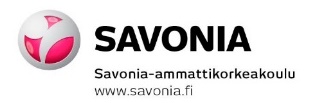 38
Rakennuksen paine-erot
Paine-ero
Alipaine
vuotoilmaa rakenteista
rakenteiden jäähtyminen
vuotoilmaa viereisistä tiloista
tekniset tilat, teollisuuslaitos, lämmönjakokeskus, putkikanaalit

Suuri ylipaine
sisäilman kosteus voi tiivistyä rakenteisiin
kosteus- ja mikrobivauriot

Tavoiteltava rakennuksen paine-ero ulkoilmaan nähden on järjestelmästä riippuen 0...-5 Pa alipainetta
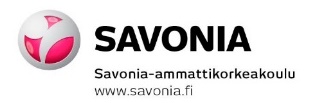 39
Rakennuksen paine-eroon vaikuttavat tekijät
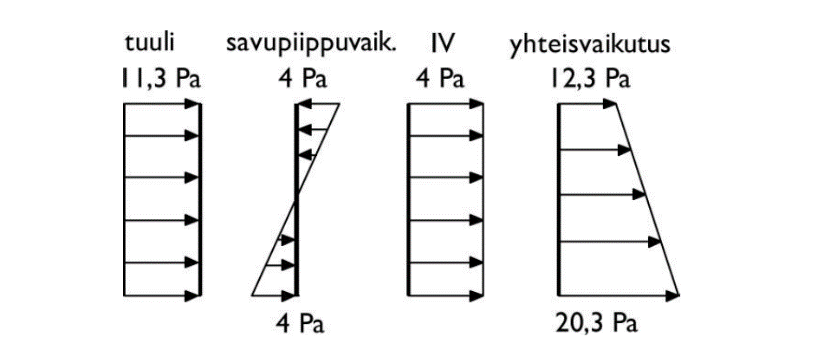 Ilmanvaihtojärjestelmä

Tuuliolosuhteet

Savupiippuilmiö
määräytyy sääolosuhteiden ja lämpötilaerojen perusteella (vuodenaika)
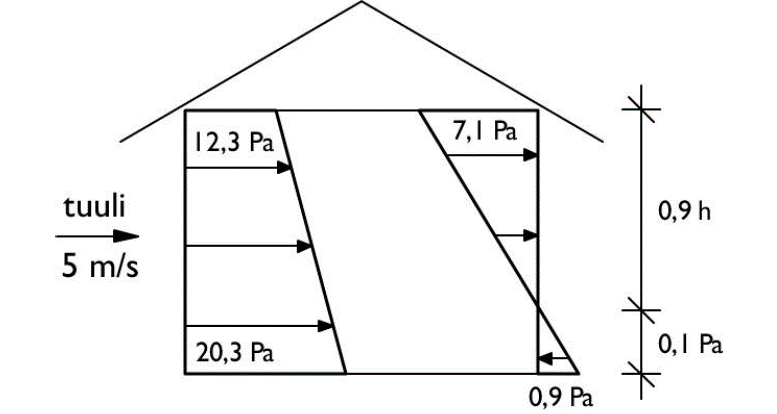 Esimerkin talon h = 10 m
Tulkoilma = 0oC
Tsisäilma = 20oC
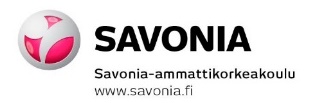 40
Paine-eromittaukset
Paine-eromittaus tulisi tehdä seurantamittauksena
Mittausaika > 7 vrk.
Mittausstandardi SFS 5512

Seurantamittauksen hyödyt
Paine-erot tilojen käyttöaikana ja sen ulkopuolella
Ilmanvaihdon käyttöaika ja käyttöaste
Sääolosuhteiden (tuuli) vaikutuksen arviointi paine-eroihin mittausjakson aikana
Kuvaa rakennuksen ilmanvirtojen liikkeitä, ilmayhteys epäpuhtauslähteestä sisäilmaan

Mittausesimerkkejä
Sisäilman ja ulkoilman välinen paine-eromittaus
Kantavan alapohjan ryömintätilan ja sisäilman välinen paine-eromittaus
Yläpohjaontelon / ullakkotilan ja sisäilman välinen paine-eromittaus
Tekniikkakanaali / -kuilun ja sisäilman välinen paine-eromittaus
Eri kerrosten välinen paine-eromittaus
Puhtaan ja likaisen tilan välinen paine-eromittaus (esim. kellarikerroksen ja työtilan välinen paine-ero)
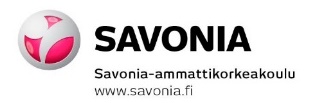 41
Paine-erot rakennuksessaRakMk D2, 2012
Rakennuksen, sen huonetilojen ja ilmanvaihtojärjestelmän paineet on suunniteltava siten, että ilma virtaa puhtaammista tiloista sellaisiin tiloihin, joissa syntyy runsaammin epäpuhtauksia. 
Paine-erot eivät saa aiheuttaa rakenteisiin pitkäaikaista kosteusrasitusta. 

Rakennus suunnitellaan yleensä ulkoilmaan nähden hieman alipaineiseksi
Kosteuden siirtyminen sisäilmasta rakenteisiin
 Alipaine ei kuitenkaan saa yleensä olla suurempi kuin 30 Pa.

Rakennuksen paineet ja rakenteiden tiiviys suunnitellaan ja toteutetaan siten, että ne osaltaan vähentävät radonin ja muiden epäpuhtauksien siirtymistä rakennuksessa.
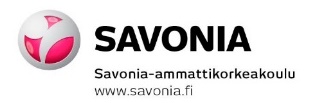 42
Paine-erot rakennuksessaAsumisterveysasetuksen soveltamisohje, osa 1, Valvira
Jos rakennus on ylipaineinen ulkoilmaan nähden ilmanvaihdon toiminnasta johtuen, tulee ylipaineen syy selvittää ja ilmanvaihtoa tasapainottaa
Hetkellinen ylipaineisuus on mahdollista tuuliolosuhteista tai rakennuksen geometriasta johtuen, eikä vaadi korjaustoimenpiteitä

Jos alipaineisuus on yli 15 Pa, alipaineisuuden syy tulee selvittää ja ilmanvaihtojärjestelmä tasapainottaa
Tällä vähennetään vuotoilmavirtauksia ja niiden mukana kulkeutuvia epäpuhtauksia
Rakennuksen geometria tai tuuliolosuhteet voivat myös aiheuttaa alipaineisuutta, jota voi olla vaikea korjata
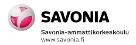 43
Paine-eroseuranta
Kuvaaja: Paine-eron seurantamittaus alapohjan ryömintätilan ja sisäilman välillä, seuranta-aikana 4 vuorokautta. Veli-Matti Pietarinen, ©Työterveyslaitos
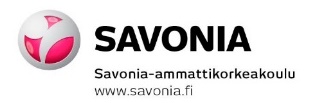 44
Lämpökuvaus, ilmavuodot kantavan alapohjan ryömintätilasta
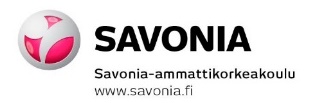 45
Paine-eroseuranta
Kuvaaja: Paine-eron seurantamittaus ulkoilman ja sisäilman sekä sisäilman ja talotekniikkakanaalin välillä. Kuvaajassa näkyy ilmanvaihtokoneen käyttöasteen muutos vuorokauden eri aikoina. 
Veli-Matti Pietarinen, ©Työterveyslaitos
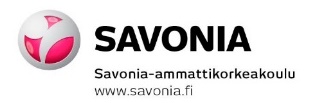 46
Merkkiainemittaus
Mittausolosuhteet
Paine-ero sisäilman ja ulkoilman välillä tiedettävä mittauksen aikana
tuulen voimakkuus ja suunta

Merkkiaine rakenteeseen pienellä virtauksella
Merkkiaineen virtausnopeus rakenteeseen ≤ 10 l/min
Merkkiaineen kulkeutuminen vuotokohtien kautta sisäilmaan riippuu tutkittavasta rakenteesta, tutkittavan alipaineisuudesta, rakenteessa olevista ilmavirtauksista

Merkkiaine syötetään rakenteeseen mieluiten rakenteen ulkopinnasta
Ei rikota höyrysulkua tai sisäpinnan tiivistä rakennetta
Sisäpinnasta syötettäessä on merkkiaineen syöttöletkun liitos tiivistettävä höyrysulkuun tai tiiviiseen sisäpintaan
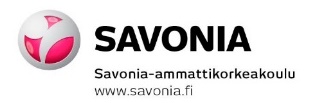 47
Merkkiainemittaus
Voidaan osoittaa ilmayhteys rakenteessa olevasta vauriokohdasta tai epäpuhtauslähteestä sisäilmaan

Voidaan arvioida rakenteen tiiveyttä ja paikantaa ilmavuotokohtia

Tiivistyskorjauksen laadunvarmistus

Korjausvaiheen osastoinnin tiiveyden varmistaminen
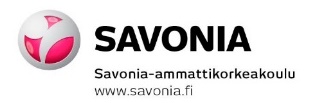 48
Merkkiainemittauslaitteet
Kvalitatiivinen mittaus
Vaatii mittaajalta kokemusta ja ammattitaitoa tuloksen tulkintaa
Suoraan osoittava mittalaitteisto

Pitoisuutta osoittavat mittalaitteet:
Haasteena lähtöpitoisuuden määrittäminen tutkittavassa rakenteessa
Mittaustulos suuntaa antava, tulosten tukinta vaatii ammattitaitoa

Yleisimmät merkkiainekaasut:
Typpivety-kaasu (5 % H2 + 95 % N2)
Rikkiheksafluoridi (SF6)
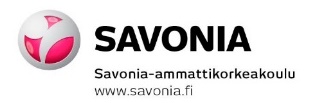 49
Merkkiainemittauslaitteet
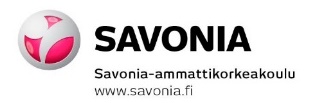 50
Merkkiainemittaus, ulkoseinärakenne
Merkkiainemittauksella todettu kaksoispilarin sokkelihalkaisun villaeristeen vauriosta ilmayhteys rakennuksen eri kerrosten sisäilmaan tekniikkahormin ja sen läpivientien kautta.
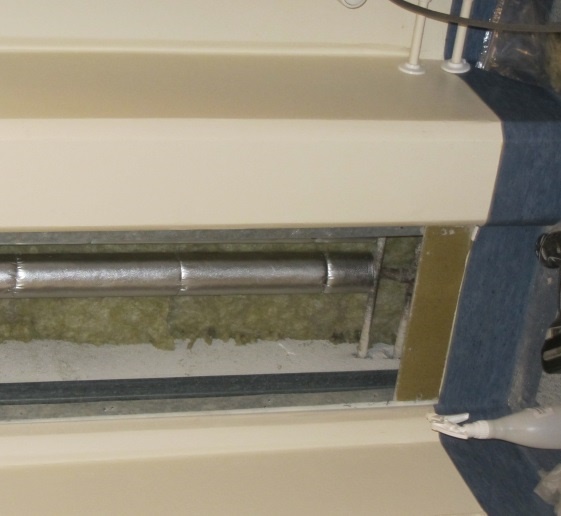 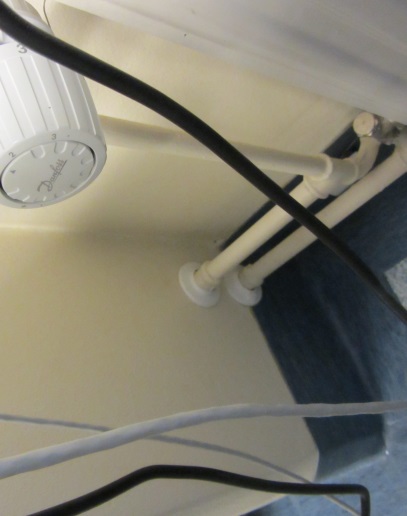 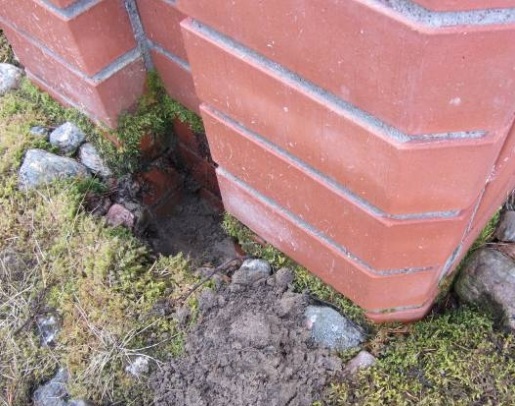 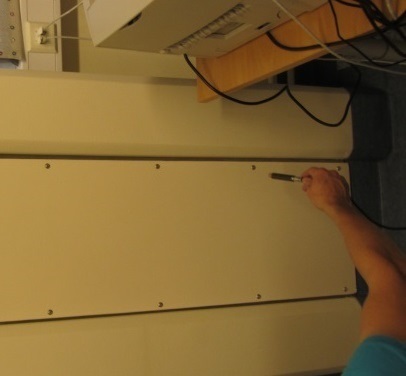 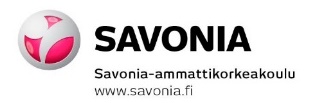 51
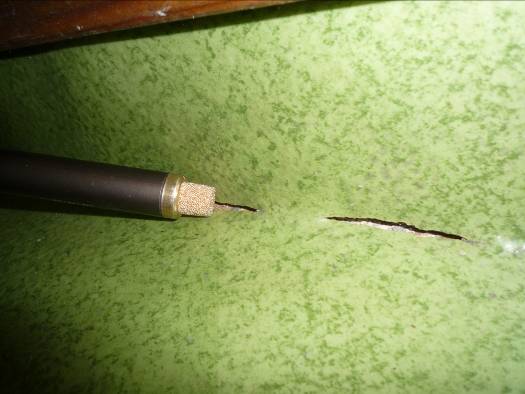 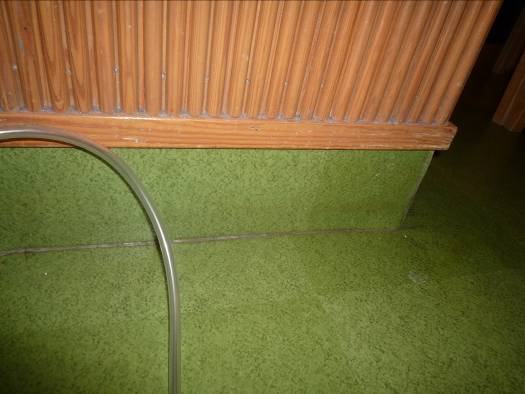 Merkkiainemittaus, kaksois- ja alalaattapalkisto
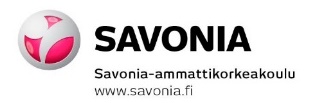 52
Merkkisavukokeet
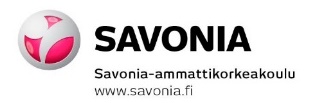 53
Rakennuksen ilmanvuotoluku
Mittausstandardin SFS-EN 13829
Vanhojen rakennusten ilmatiiveyden vertaamiseen käytetään vielä tällä hetkellä     n50-lukua (Rakmk D5, 2007)
Lasketaan rakennuksen tilavuutta kohden
Mittausten yhteydessä merkkisavukokeet tai lämpökuvaus

Uudisrakentaminen, q50- luku (Rakmk D3, 2012)
Lasketaan vaipan pinta-alaa kohden
q50 ≥ 4 m3 (h m2)

Tulosten tulkinta
RT 80-10974, Teollisesti valmistettujen asuinrakennusten ilmanpitävyyden laadunvarmistusohje
RIL 250-2011, Kosteudenhallinta ja homevaurioiden estäminen
Sisäilmastoluokitus 2008
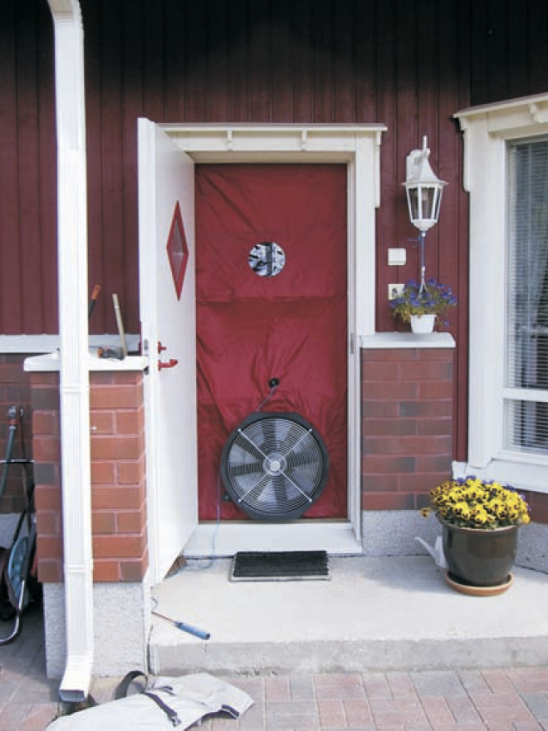 Kuva: RT 80-10974
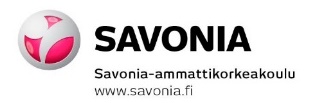 54
Rakennuksen ilmanpitävyys n50
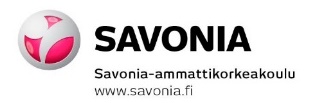 55
Yleistä mikrobeista
56
Merkittävien kosteus- ja homevaurioiden yleisyys rakennuksissa
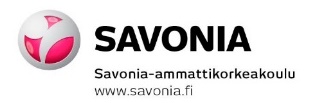 57
Yleistä mikrobeista
Mikrobit  = homeet, sienet, bakteerit, hiivat, virukset

Ulkoilman mikrobilähteet:
Kasvit
Maaperä
Luonnonvedet
Taajamien pistelähteet (jäteveden puhdistamot, sahat, sellutehtaat, rehutehtaat, liikenne ym…)
Kosteusvauriorakennukset
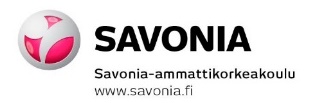 58
Yleistä mikrobeista
Rakennuksen sisäilman mikrobilähteet:
Ulkoilma
Rakenteet ja pintamateriaalit
Ilmanvaihtojärjestelmä

Elintarvikkeet
Polttopuut
Huonekasvit
Huonepöly
Ilman kostuttimet
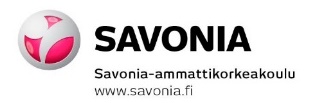 59
Homeen elinkierto
Homeitiöt itävät suotuisissa kasvuolosuhteissa

Itiöistä kasvaa rihmoja

Rihmoista rihmastoja

Rihmastoon kehittyy itiökannatinrakenteita. Muodostuu lisää itiöitä.
Kuva 1: Homeen elinkierto
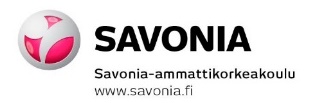 60
Mikrobien kasvuolosuhteet
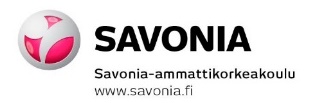 61
Mikrobien kasvuvaatimukset
Kosteutta (kasvu alkaa, kun RH yli 70 %)
Ravinteita
Happea
pH-arvo → optimi-pH on noin 7
Riittävä lämpötila, optimi 10 – 30 ⁰C  (kasvu alkaa, kun LT  0 – 50 ⁰C)
Kuva: Mikrobien kasvuvaatimukset
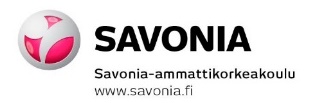 62
Mikrobit ja pH-arvo
Optimi yleensä pH 5 - 7 

Raja-arvot yleensä 3 - 8 

Joillakin lajeilla raja-arvot 1,5 - 10 ( 12) 

Useimmat lajit kasvavat paremmin happamassa kuin emäksisessä 

Sienet muuttavat materiaalien pH:ta happamaksi 

Eräät lajit (Stachybotrus sp) ovat jossakin määrin emäshakuisia
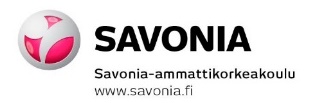 63
Mikrobit ja kosteus
Rakennuksissa rajoittavana tekijänä on pelkästään kosteus
Kuvataan vesiaktiivisuutena aw = vapaan veden osuus
Minimivesiaktiivisuutta käytetään mikrobien luokitteluperusteena

RH = aw x 100 % (tasapainotilassa) 

RH = ilmassa olevan kosteuden suhteellinen määrä kyseisessä lämpötilassa
RH 100% = kosteus tiivistyy vedeksi
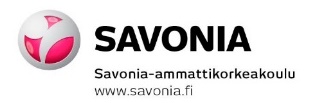 64
Mikrobit ja kosteus
Kriittinen kosteus rakennusmateriaaleissa saavutetaan kun sisäilman RH 75 – 100 %; (aw 0, 75 – 1)
Kosteus sisäilmassa pitkiä aikajaksoja

Home ≥ RH 75 – 80 %; (aw ≥ 0,75)
Laho ≥ RH 95 %; (aw ≥ 0,95)
Bakteerit (sädesieni) ≥RH 95 – 99 %; (aw ≥ 0,95)
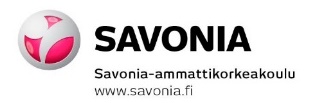 65
Mikrobit ja puun kosteus
Orgaanisten materiaalien kosteuspitoisuus ( u % kuivapainosta = painoprosentti):
Home ≥ u 18 – 20 %
Laho ≥ u 25 – 30 %

Painoprosentti = veden osuus materiaalin massasta
u 18 % puussa vastaa noin  RH = 80 %
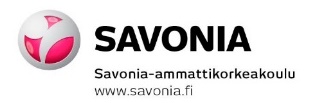 66
Mikrobilajit
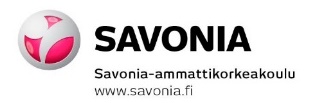 67
Mikrobilajeista
Sisäilmassa, rakennusmateriaaleissa ja pinnoilla voi olla pieniä määriä mikrobeja normaalitilanteissa 

Yleisimmät mikrobilajit sisäilmassa ovat Penicillium ja Cladosporium
Suurina pitoisuuksina materiaali- tai ilmanäytteissä pakkaskaudella ne viittaavat epätavanomaiseen mikrobilähteeseen

Indikaattorimikrobilajit
Viittaavat kosteusvaurioon, eivät kuulu tavanomaiseen rakennuksen mikrobistoon
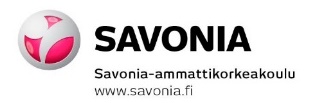 68
Asumisterveysasetuksen soveltamisohje, osa 4, Valvira
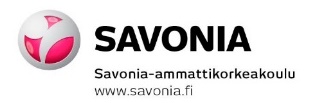 69
Mikrobit ja kasvuolosuhteetlaboratoriokoe
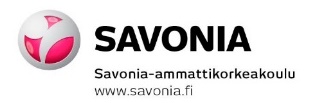 70
Ulkoilman mikrobit
Yleiset
Cladosporium
Geotrichum
basidiomykeetit
Penicillium
Hiivat
steriilit sienet
Alternaria
Aureobasidium*
Satunnaiset
Streptomyces*
Acremonium*
Oidiodendron*
Aspergillus fumigatus*
Tritirachium*
Fusarium*
Paecilomyces*
* Indikaattorimikrobi (Reiman ym., 2005)
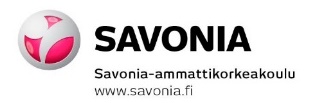 71
Mikrobien kasvu eri rakennusmateriaaleissa
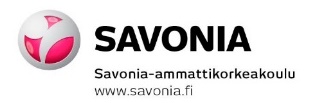 72
Materiaalien mikrobit
Rakennusmateriaalit ovat erilaisia:
Ravintosisältö
Kiviaineiset materiaalit, puumateriaalit
Kosteustekninen toimivuus
Puumateriaalit, betoni
Tiheys
Eristeet, betoni
Pintarakenne
Karkea betoni, maalattu pinta
Käyttötarkoitus

Mikrobit materiaaleihin = likaantuminen, mikrobikasvu, vuotoilma/ilmavirtaukset
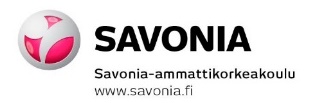 73
Mikrobiston esiintyminen eritiheyksisissä materiaaleissa
Reiman M, Kujanpää L, Kujanpää R: Rakennusmateriaalin ominaisuuksien vaikutus mikrobistoon. 
Sisäilmastoseminaari 2004. SIY Raportti 22:187-192
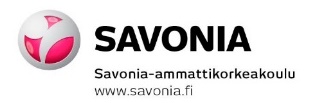 74
Mikrobilajiston esiintyminen eri tiheyksisissä materiaaleissa
Reiman M, Kujanpää L, Kujanpää R: Rakennusmateriaalin ominaisuuksien vaikutus mikrobistoon. 
Sisäilmastoseminaari 2004. SIY Raportti 22:187-192
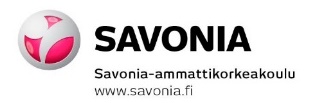 75
Eri tiheyksisten materiaalien tyypillistä mikrobistoa
Reiman M, Kujanpää L, Kujanpää R: Rakennusmateriaalin ominaisuuksien vaikutus mikrobistoon.
 Sisäilmastoseminaari 2004. SIY Raportti 22:187-192
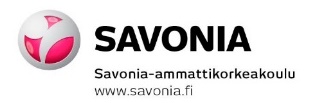 76
Mikrobit rakennusmateriaaleissa
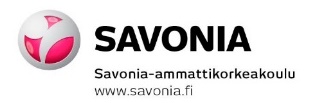 77
Olosuhteiden ja materiaalien merkitys mikrobikasvun kehittymisessä
Alle RH 90 % homeen kehittyminen hidasta
Riippuu olennaisesti lämpötilasta

20 – 40 °C näkyvää homekasvustoa muutamassa vuorokaudessa

Alle 5 ° C homesienten kasvu mahdollista, kun materiaalien pinnan RH 90 -95 % pitkiä ajan jaksoja

Sisäilman lämpötiloissa (20 - 25 °C) homesienten kasvu selvästi nopeampaa kuin matalissa lämpötiloissa (alle 10 °C)

Hometta voi kasvaa lähes kaikilla materiaaleilla
Olosuhteet ja niiden vaikutusaika
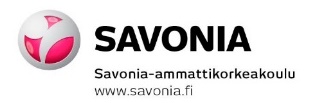 78
Materiaalien mikrobitlaboratoriokoe
Homehtumisriskin kannalta kriittinen kosteus eri materiaaleilla kolmen kuukauden tarkastelujaksolla
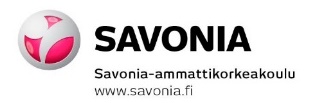 79
Puu ja mikrobit
Suojaamattomat puu- ja paperipohjaiset materiaalit ovat herkkiä home- ja mikrobikasvulle (RH > 80 – 90 %) 
Pintaan kertynyt orgaaninen lika herkistää pinnan homekasvulle (RH > 75 %) 
Puun kestävyyteen vaikuttavat tekijät 
Useat tekijät vaikuttavat samanaikaisesti 
Pintakäsittely merkittävä suojausmenetelmä 
Puun homehtumisalttius vaihtelee 
Käsittelemätön puu harmaantuu ulkona sään vaikutuksesta

Puun lahoamiseen vaaditaan korkea RH (> 95%) ja pitkä vaikutusaika (kuukausia)
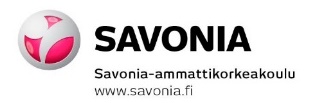 80
Homeen ja lahon kasvuriskin mallinnus, männyn pintapuu
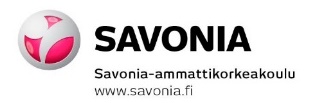 81
Homeen kasvuun (mould) ja lahon kehittymiseen (decay)  johtavat kosteus- ja lämpöolot ajan suhteen luokiteltuna (weeks = viikot/ months = kuukausia).
kriittiset
Lähteet: Viitanen, H. Untersuchungen und dynamische Simulationen zum Schimmelpilzwachstum in Holzbauquerschnitten -  Simulation and modelling critical conditions for fungi to develop in wood. Munich 2010. Presentation. 
Viitanen, H, Peuhkuri, R; Ojanen, T; Toratti, T; Makkonen, L. 2008. Service life of wooden materials – Mathematical modelling as a tool for evaluating the development of mould and decay.  Final conference proceedings, Bordeaux, France, 29-30 September 2008, Sustainability through new technologies for enchanced wood durability “Socio-economic perspectives of treated wood for the common European market” (2008), 85-96.
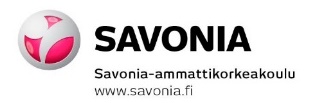 82
Betoni ja mikrobit
Vapaat betoni- ja eristepinnat
Mikrobikasvua, kun RH > 88 – 90 % (betonipinnalla saatavilla ravinteita)
Kasvulle suotuisat olosuhteet useita kuukausia

Betonin pH-arvo valmistusvaiheessa 13 – 14
Korkea mikrobien kasvulle
Karbonatisoituminen laskee pH-arvoa
Jos ravinteita ja kosteutta saatavilla, mikrobikasvu voi alkaa

Betonirakenteen halkeamat
Halkeamiin kertyvä lika ja orgaaninen aines, ilmavuotokohdat

Betonin sisäosa kestää hyvin hometta - ei homehdu
Kasvuolosuhteet (pH, happi, ravinteet)
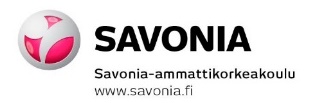 83
Betoni ja mikrobit
Kriittinen kosteus voi olla valmistuksen jälkeen hyvin korkea, n. 95 - 100 % ilman riskiä, kunhan rakenne pääsee kuivumaan alle RH 88 - 90 % tason. 

Jos orgaanista materiaalia ei ole, kosteusolot voivat olla pitkään korkeat ilman, että mikrobikasvu käynnistyy. Betoniin liittyvät muut materiaalit ovat herkempiä
Kasvun riski keskittyy kohtaan, jossa on orgaanista materiaalia, esim. puupurua tai muita selluloosapohjaisia materiaaleja
Jos betoniin liittyy orgaanista materiaalia, betonin valmistuskosteus voi käynnistää homekasvun.
Raja-arvot ovat lämpötilasta ja vaikutusajasta riippuvia

Kerroksellisissa ja tiiviissä rakenteissa mikrobikasvu hitaampaa
Korkea pH-arvo, vähän happea ja ravinteita
Mikrobikasvu käynnistyy vapaita pintoja hitaammin
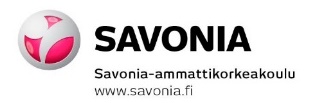 84
Mikrobien tuottamat toksiinit
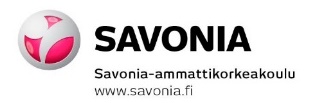 85
Toksiinit
Mikrobien tuottamia terveydelle haitallisia yhdisteitä

Myrkyllisiä nisäkkäillä, vaikutuskohteet: maksa, munuaiset, hermosto
Kosteus- ja lämpötilaolosuhteet suotuisat
Kuivassa ympäristössä sienten kasvu ja toksiinien tuotto estyy
Toksiinien tuotto perustuu osittain kilpailuun ravinteista
Varmuudella ei tiedetä, mihin toksiinit varastoituu homekasvustossa
Itiöt, rihmasto, kasvualusta
Rakennusmateriaalien homehtumisen yhteydessä voivat vapautua ilmaan ja kulkeutua iholle tai hengitysteihin
Altistuminen itiöille, rihmastokappaleille tai muille homekasvustosta irronneille hiukkasille on terveysriski
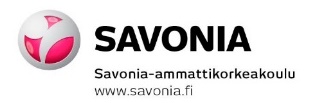 86
Toksiinit
Toksiineja tuottavia mikrobeja
Stachybotrys chartarum
Trichoderma
Aspergillus versicolor
Aspergillus flavus
Fusarium
Chaetomium
Streptomyces

Toksiinien analysointiin ei ole toistaiseksi käytettävissä terveysvalvontaan soveltuvia menetelmiä
Toksiinien pitoisuuksien ja terveyshaitan välistä riippuvuutta ei tunneta

Ohjeita toksiinianalyysien käytöstä tai tulkinnasta ei ole käytettävissä
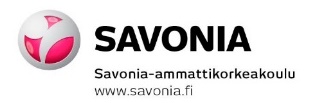 87
Toxtest 2010 - 2012
Toksikologisen menetelmän kehittämissuunnitelma
Terveyden ja hyvinvoinnin laitos
Helsingin yliopisto
Työterveyslaitos
Turun yliopisto

Tavoitteena kehittää sisäilmanäytteille sopiva toksisuuden mittausmenetelmä
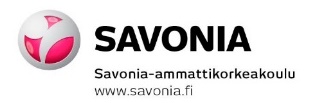 88
Toxtest -hanke, tulokset
Menetelmän kehittäminen pölynäytteille
Kohteista kerätyistä pölynäytteistä uutettiin liukoiset komponentit toksisuustesteihin (pyyhintä- ja laskeumanäytteet)

Toksiinipitoisuudet eivät korreloineet positiivisesti kohteissa havaittujen kosteusvaurioiden ja terveyshaittojen kanssa

Huonepölyuutoksen toksisuutta ei voida käyttää kosteusvauriokohteiden luokittelussa tai terveyshaitan arvioinnissa
Hankkeessa käytetyt näytteenotto- ja analysointimenetelmät
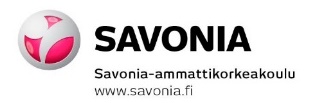 89
Työterveyslaitoksen kannanotto mykotoksiineista
Työterveyslaitos ei suosittele toksisuuden tai mikrobitoksiinien määrittämistä sisäilmaongelmien tunnistamiseen tai terveyshaitan arviointiin työpaikoilla, ennen kuin saadaan enemmän tieteelliseen tutkimukseen perustuvaa tietoa mikrobitoksiinien esiintymisestä sisäympäristössä, niiden yhteydestä oireiluun ja niiden sovellettavuudesta kenttätutkimuksiin esimerkiksi asiantuntijapalvelutoiminnassa (annettu 5.3.2013).

http://www.ttl.fi/fi/tyoymparisto/sisailma_ja_sisaymparisto/sisaymparistotekijat/kosteus_ja_homevauriot/mikrobitoksiinikannanotto/sivut/default.aspx
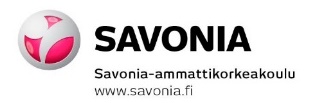 90
Mikrobinäytteiden ottaminen ja tulosten tulkinta
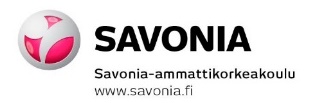 91
Näytteenoton tavoite rakennusten mikrobiologisen kunnon tutkimuksissa
Osoitetaan tai varmistetaan mikrobiologinen epäpuhtauslähde 
Mikrobikasvua pinnalla tai materiaalissa 
Epätavanomainen mikrobilähde 
Mikrobien kulkeutuminen sisäilmaan rakenteista tai toisesta tilasta

Käytetään apuna korjausalueen laajuuden määrittelyssä ja rakennusosan tai rakenteen kunnon määrittelyssä 
Tunnistetaan tavanomaisesta poikkeavia mikrobipitoisuuksia ja lajistoa rakennusmateriaali-, pinta- ja ilmanäytteistä
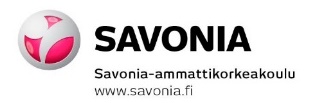 92
Mikrobitulosten tulkinnan pääperiaatteita
Lajisto on tärkeä tulosten tulkinnan kannalta
Indikaattorilajit
(Mahdolliset toksiinin tuottajat)
Poikkeavat tulokset pitoisuuksissa ja lajistossa viittaavat rakennuksessa olevaan mikrobikasvua ylläpitävään tekijään

Negatiivinen mikrobitulos ei ole takuu siitä, että rakennuksessa ei ole ongelmia
rakennustekniset tutkimukset viittaavat ongelmiin
henkilökunnan oireilu viittaa ongelmiin?

Mikrobiologiset haittatekijät esiintyvät ympäristössä yleensä yhdessä seoksena
Useita eri mikrobeja – monia haitallisia tekijöitä samanaikaisesti
Yhteisvaikutuksilla vakavammat terveysvaikutukset?
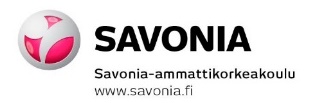 93
Sosiaali- ja terveysministeriön asetus, 2015
Toimenpiderajan ylittymisenä pidetään korjaamatonta kosteus- tai lahovauriota, aistinvaraisesti todettua ja tarvittaessa analyyseillä varmistettua mikrobikasvua rakennuksen sisäpinnalla, sisäpuolisessa rakenteessa tai lämmöneristeessä silloin, kun lämmöneriste ei ole kosketuksissa ulkoilman tai maaperän kanssa, taikka mikrobikasvua muussa rakenteessa tai tilassa, jos sisätiloissa oleva voi sille altistua.
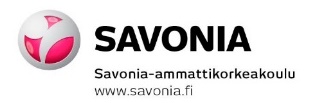 94
Toimenpiderajan ylittyminenAsumisterveysasetuksen soveltamisohje, osa 4, Valvira
Kosteus- ja mikrobivaurion toteaminen perustuu rakennuksen tutkimiseen ja sen yhteydessä tarvittaessa tehtyihin mittauksiin ja/tai rakennuksesta otettuihin mikrobiologisiin näytteisiin

toimenpiderajan ylittyminen koskee rakennuksen sisäpintojen tai sisäpuolisten rakenteiden, muiden tilojen (ylä- ja alapohjat, kellari) ja rakenteiden vaurioita, joista irtoaville epäpuhtauksille sisätiloissa oleva voi altistua

Lämmöneristeiden osalta rajataan pois lämmöneristeet, jotka ovat suoraan kosketuksissa ulkoilman tai maaperän kanssa, ellei rakenteesta ole vahvistettua ilmayhteyttä sisätiloihin

Ilmayhteyden osoittamisessa voidaan käyttää esimerkiksi merkkiaineita tai merkkisavuja
95
Toimenpiderajan ylittyminenAsumisterveysasetuksen soveltamisohje, osa 4, Valvira
Korjaamaton kosteusvaurio
Todetaan näkyvänä kosteusvauriojälkenä
Rakennekosteusmittauksilla
Pintakosteusmittauksen tulos tulee varmentaa rakennekosteusmittauksin

Puurakenteen lahovaurio
Näkyvä vaurio, lahon syvyys tulee aina tarkistaa
Lujuuden menetys

Näkyvä mikrobikasvusto
Värimuutos
Epäselvät tapaukset varmennetaan mikrobianalyyseillä

Homeen haju
Piilevät vauriot rakenteiden sisällä
Hajun tarttuminen tekstiileihin ja irtaimistoon

Mikrobikasvu
Osoitetaan ensisijaisesti materiaalinäytteillä
Pelkän ilmanäytteen perusteella ei voida tehdä arvioita toimenpiderajan ylittymisellä
96
Sisäilman mikrobinäyte
Hyvää
Kuvaa altistumista mikrobi-itiöille sisäilmasta

Auttaa altistumisen arvioinnissa

Käyttö korjausten jälkiseurannassa
Huonoa
Ei saada tietoa mikrobilähteestä

Voidaan ottaa vain pakkaskaudella
Muulloin vertailunäytteeksi ulkoilmanäyte

Kuvaa hetkellistä tilannetta

Vaatii suuria näytemääriä

Useita virhelähteitä
Marjut Reiman, Työterveyslaitos,
 Luento 26.3.2105, Savonia
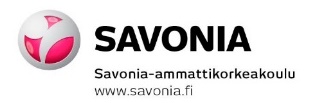 97
Ilmanäytteenotto
Ilmanäytteen kerääminen
impaktorikeräys (Andersen 6-vaiheimpaktori)
mittausaika 10 -15 min
virtaus 28,3 //min
tilavuus 425 l
näyte suoraan elatusalustalle
määritysraja 2 cfu/m3
Kuva: Terveyden ja hyvinvoinnin laitos©, 
Päivi Kärkkäinen
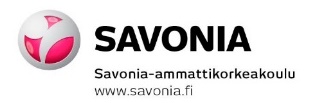 98
Ilmanäyte – tulosten tulkintaAsunnot ja oleskelutilat
Taajamassa sijaitseva rakennus 

Poikkeava pitoisuus sieni-itiöitä yli 500 cfu/m3
Sieni-itiöitä 100 - 500 cfu/m3 ja poikkeava lajisto viittaa mikrobikasvun esiintymiseen
Pitoisuus alle 100 cfu/m3 ja kosteusvauriolle tyypillinen mikrobisto on poikkeavaa
Bakteeripitoisuus ≥ 4500 cfu/m3 viittaa puutteelliseen ilmanvaihtoon

Sulan maan aikana tulosten vertaaminen ulkoilmanäytteeseen
Asumisterveysasetuksen soveltamisohje, osa 4, Valvira
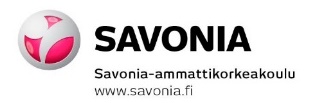 99
Ilmanäyte – tulosten tulkintaAsunnot ja oleskelutilat
Yksinomaan ilmanäytteiden tavanomaisten tulosten perusteella ei voida sulkea pois rakenteiden mikrobivaurion mahdollisuutta, eikä sisäilmanäytteitä voida siten käyttää osoittamaan tutkittavan tilan olevan kunnossa

Kohonneita sisäilman mikrobipitoisuuksia tai poikkeuksellista mikrobisuvustoa tulkittaessa tulee huolellisesti tarkastella myös muita mahdollisia mikrobilähteitä, ulkoilman lajistoa ja näytteenottotilannetta

Sisäilman mikrobinäytettä ei ilmayhteyden osoittamiseen suositella näytteeseen liittyvän suuren epävarmuuden takia
Asumisterveysasetuksen soveltamisohje, osa 4, Valvira
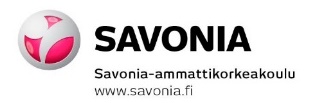 100
Ilmanäyte – tulosten tulkintaKoulurakennukset
Koulurakennusten kosteus- ja homevauriot, KTL
Näytemäärä 10 – 12 kpl
Useassa näytteessä homesieniä 200 – 500 cfu/m3
Yksittäisen näytteen korkea pitoisuus voi johtua tilojen käyttötarkoituksesta
Ulkoilman mikrobiston vaikutus sisäilman mikrobistoon
Luonnonmateriaalien käsittely tutkittavissa tiloissa
Oppilaiden liikkumisesta johtuva pölyn resuspensio

Tarkastellaan näytteiden mediaanipitoisuutta
Normaali ≤12 cfu/m3 sieni-itiötä
Poikkeava ≥ 20 cfu/m3 sieni-itiöitä

Tarkastellaan näytesarjan pienimpiä tuloksia
Ei vauriota, useita ”puhtaita” näytteitä (jopa 25 %)
Vaurioepäily, ei lainkaan tai yksittäisiä nollatuloksia

Jos yksi kolmesta kriteeristä täyttyy = viittaa homevaurioon
Rakennuksessa tehtävä lisäksi rakennusteknisiä tutkimuksia
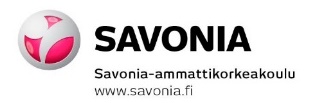 101
Ilmanäyte – tulosten tulkintaToimistot, työpaikat
Homesieni-itiöitä ≥ 50 cfu/m3
Poikkeava mikrobilähde

Bakeerit ≥ 600 cfu/m3
Puutteita ilmanvaihdossa tai poikkeava lähde

Streptomyces ≥ 5 cfu/m3
Poikkeava lähde

Sulan maan aikana tuloksien vertaaminen ulkoilmanäytteeseen
Ohje työpaikkojen sisäilmasto-ongelmien selvittämiseen, Työterveyslaitos, 2016
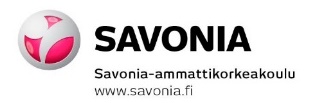 102
Mikrobisto pinnoilla, pintanäyte
Kuvaa pinnalla esiintyvää mikrobistoa
Ilmasta pinnalle siirtyneitä mikrobeja
Mikrobien siirtymistä ongelmapaikoista puhtaisiin tiloihin

Kahden viikon laskeumanäyte
Kuvaa pitkäaikaista sisäilman mikrobistoa
Suoraan materiaalin pinnalta
Kuvaa materiaalin pinnalla esiintyvää mikrobistoa
Tuloilmakanava
Kuvaa tuloilmakanavan mikrobistoa
Asumisterveysasetuksen soveltamisohje, osa 4, Valvira
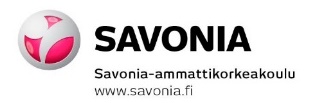 103
Pintanäytteenotto ja tulosten tulkinta
Näytteenotto
Sivellään määräala steriiliin nesteeseen kostutetulla vanupuikolla
10 cm x 10 cm tai 100 cm2
Puskuriliuos (kvantitatiivinen menetelmä)
Pintanäytteet säilytetään +4-8 °C ennen viljelyä, joka on tehtävä viimeistään näytteenottoa seuravana päivänä

Pintamateriaali ja sen ominaisuudet sekä näytteenottotekniikka vaikuttavat pintanäytteiden tulokseen
tulkinnan tulee aina perustua vauriopinnalta ja vertailupinnalta otettujen näytteiden tulosten väliseen vertailuun
Asumisterveysasetuksen soveltamisohje, osa 4, Valvira
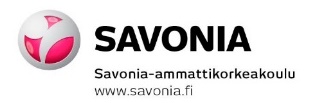 104
Pintanäytteenotto ja tulosten tulkinta
Tulkinta
Jos vauriopinnalta otetun näytteen sieni-itiöpitoisuus on yli 1000 pmy/cm2 ja vähintään 100 kertaa suurempi kuin vertailupinnan näytteestä, voidaan vauriokohdassa katsoa esiintyvän sienikasvua
alle 1000 pmy/cm2:n sieni-itiöpitoisuus voi viitata mikrobikasvustoon pinnalla, mikäli näytteen lajistossa esiintyy kosteusvaurioon viittaavia mikrobeja eli ns. kosteusvaurioindikaattoreita 

Mikäli vauriokohdasta otetun näytteen aktinomykeettipitoisuus on vähintään 10 kertaa suurempi kuin vertailukohdasta otetun näytteen pitoisuus, voidaan vauriokohdassa katsoa esiintyvän aktinomykeettikasvustoa
yli 5 pmy/cm2 olevien aktinomykeettipitoisuuksien syy pintanäytteessä on selvitettävä

Pintasivelynäytteitä koskevat ohjeet soveltuvat myös kouluista, päiväkodeista ja muista niihin rinnastettavista rakennuksista otettaville näytteille
Asumisterveysasetuksen soveltamisohje, osa 4, Valvira
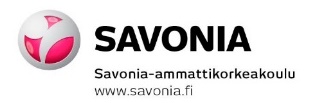 105
Mikrobisto rakenteessa, materiaalinäyte
Näytteenoton perustana asiantuntijan arvio tai aistinvarainen havainto
Selvitetään rakenteen rakennekerroksen mikrobiologista kuntoa

Voidaan paikantaa mikrobilähde, vauriokohta
Vaurioaste: näyte vauriokohdasta

Vaurioalueen laajuuden arviointi
Vaurioalue: useita näytteitä eri pisteistä vauriokohdasta poispäin edeten
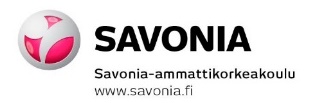 106
Materiaalinäytteenotto
Näytteenotossa huomioitava rakenteen kosteustekninen toimivuus
Mikrobeille suotuisat kasvuolosuhteet rakennuksissa:
Ulkoseinärakenteen ulkopinnassa (julkisivu, tuulensuojalevy/villa)
Rakennuksen alustäyttö

Ulkoseinän tutkiminen 
Näyte ulkopinnasta (tuulensuojalevyn sisäpinnasta)?
Näyte sisäpinnasta (höyrysulun ulkopinnasta)?
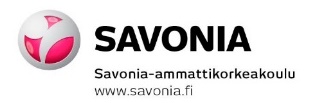 107
Ulkoseinän tutkiminen
Ulkoseinärakenteen rakennekerrosten vaikutus sisäilman laatuun / homeen kasvun välttäminen rakenneosittain. RIL 250-2011, Kosteudenhallinta ja homevaurioiden estäminen
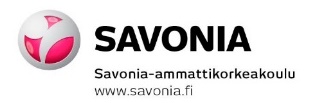 108
109
Materiaalien mikrobitulosten tulkintalaimennussarja
Materiaali on vaurioitunut, jos näytteen mikrobipitoisuudet ovat:
Homesieni ≥ 10 000 cfu/g
Streptomyces ≥ 3000 cfu/g
Bakteerit ≥ 100 000 cfu/g

Lajisto on tärkeä tulosten tulkinnan kannalta
Indikaattorimikrobit

Vaikka sienipitoisuus jää alle 104 pmy/g voivat löydökset viitata mikrobikasvustoon silloin, kun näytteessä havaitaan kosteus- ja homevaurioon viittaavia kosteusvaurioindikaattoreita
Eristemateriaaleissa todettua mikrobikasvua pidetään toimenpiderajan ylityksenä vain, jos rakenteesta on varmistettu ilmayhteys sisätiloihin
Asumisterveysasetuksen soveltamisohje, osa 4, Valvira
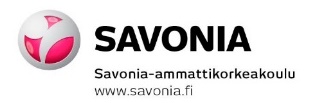 110
Materiaalien mikrobitulosten tulkintasuoraviljely
Rakennusmateriaalissa on mikrobikasvustoa, kun suoraviljelyllä materiaalinäytteessä havaitaan elinkykyisiä sieni-itiöitä ja/tai aktinomykeettejä runsaasti (+++/++++)

Suoraviljelyn tulokset voivat viitata mikrobikasvustoon, kun mikrobeja on kohtalaisesti tai niukasti, mutta lajistossa on kosteusvaurioindikaattoreita.
Asumisterveysasetuksen soveltamisohje, osa 4, Valvira
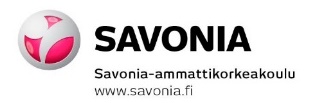 111
Materiaalien mikrobitulosten tulkintasuoramikroskopointi
Viljelytuloksen ollessa alle määritysrajan tai silloin, kun näytteessä esiintyy vain yksittäisiä pesäkkeitä, näytteen mikroskopointi tulee tehdä suoraan materiaalista tai ns. teippinäytteestä
Kuollut / kuivunut kasvusto

Suoramikroskopointi voidaan tehdä luotettavasti vain kovilta materiaaleilta

Mikäli suoramikroskopoinnissa nähdään sienirihmastoa, tämä voi viitata homekasvustoon tai lahovaurioon näytteessä. 
Pelkkien itiöiden havaitseminen voi viitata kontaminaatioon muusta lähteestä (ISO16000-21)

Suoramikroskopointi ei sovellu bakteerikasvustojen havainnointiin
Asumisterveysasetuksen soveltamisohje, osa 4, Valvira
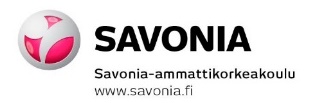 112
Sosiaali- ja terveysministeriön asetus, 2015
Mikrobikasvu todetaan ensisijaisesti rakennusmateriaalista mikrobien kasvatukseen perustuvalla laimennossarja- tai suoraviljelymenetelmällä ja mikroskopoimalla tehdyllä analyysillä. 

Mikrobihaitta voidaan todeta 6-vaiheimpaktorilla otetun ilmanäytteen tai pintasivelynäytteen laimennossarjamenetelmällä tehdyllä analyysillä. 
Ilmanäytteen osalta on oltava ilman mikrobipitoisuuden lisäksi myös muuta näyttöä toimenpiderajan ylittymisestä.
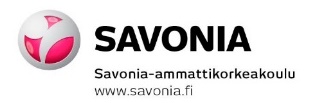 113
Mikrobien analyysimenetelmät
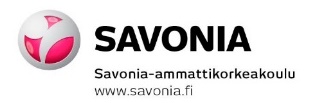 114
Mikrobien analyysimenetelmät
Maljaviljely
Kasvatetaan elatusaineiden avulla
Vain elinkykyiset mikrobit (1 – 10 % homeitiöiden kokonaismäärästä)

Toimenpidearvoja tulosten tulkintaan
Asumisterveysasetuksen soveltamisohje, osa 3, Valvira

Mikrobitulosten tulkinta
Lajisto on tärkeä tulosten tulkinnan kannalta
Kosteusvaurioon viittaavat mikrobilajit
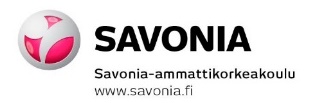 115
Mikrobien analyysimenetelmät
qPCR
DNA-perusteinen menetelmä
Tunnistaa sekä elävien että kuolleiden ja hajonneiden mikrobien DNA:n
Tulos ei vastaa maljaviljelyn tuloksia

Menetelmää voidaan käyttää esim. korjaus- ja puhdistustoimenpiteiden onnistumisen seurantaan siten, että analysoidaan samasta kohdasta ennen korjausta ja sen jälkeen otetut näytteet samalla menetelmällä

Asumisterveysasetuksen soveltamisohje, osa 3, Mikrobit
Menetelmää voi käyttää, jos menetelmän luotettavuus on osoitettu 4 §:n 4 momentissa tarkoitetulla tavalla tai menetelmällä saatujen tulosten yhtenevyys asetuksessa olevilla menetelmillä saatuihin tuloksiin on varmistettu
 Jälkimmäinen vaihtoehto tulee kyseeseen erityisesti silloin, kun arvioidaan menetelmää, joka tunnistaa vain elinkykyistä kasvustoa, koska asetuksessa olevat menetelmät pystyvät havaitsemaan vain elinkykyiset mikrobit
Asumisterveysasetuksen soveltamisohje, osa 4, Valvira
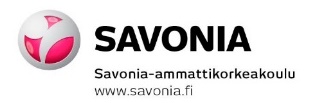 116
Sosiaali- ja terveysministeriön asetus, 2015
Rakennuksen mikrobikasvun arviointiin voidaan käyttää laimennossarja- tai suoraviljelymenetelmän lisäksi myös muuta menetelmää, jos menetelmän luotettavuus on osoitettu.

Uuden mittausmenetelmän luotettavuus ja toistettavuus terveyshaittojen selvittämiseksi on osoitettava asiantuntevan ja riippumattoman Sosiaali- ja terveysministeriön hyväksymän toimijan toimesta.

Mittaus- ja analyysituloksia sisältävässä lausunnossa on aina ilmoitettava käytetty mittaus-, näytteenotto- ja analysointimenetelmä sekä määritysraja ja tulosten tulkinnassa noudatetut periaatteet.
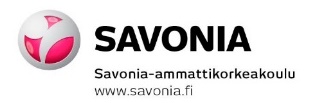 117
Altistumisen arviointi mikrobiepäpuhtauksille
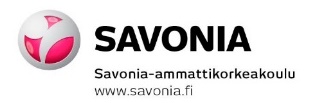 118
Altistumisen arviointi
Altistuminen = elimistön ulkopuolisen haitan tai vaaran aiheuttavan tekijän vaikutus ihmiseen. Työpaikkojen altisteet ovat yleensä kemiallisia, fysikaalisia ja biologisia. Altisteet voivat olla myös fyysisiä ja psykologisia. 

Altistumisen arviointi = työperäisten haittojen ja vaarojen tunnistaminen ja niille altistumisen todennäköisyyden määrittäminen.

Haitallinen altistuminen = Esimerkiksi kosteus- ja mikrobivaurioituneessa rakennuksessa voidaan pitää haitallista altistumista todennäköisenä, kun rakennuksessa näkyy kosteus- ja homevaurioita sisäpinnoilla, mikrobikasvua todetaan materiaaleissa tai ympäröivissä rakenteissa ja tilat ovat selvästi alipaineisia ja vaurioituneesta tilasta tai rakenteesta on ilmayhteys työskentelytilaan ja tai poikkeavaa altistetta on todettu ilma- tai pölynäytteissä ja epäpuhtauslähde on tunnistettu. 

Riski = haitallisen tapahtuman todennäköisyys ja vakavuus.

Riskinarviointi = arvioidaan työntekijöiden terveydelle ja turvallisuudelle työpaikalla ilmenevästä vaarasta tai haitasta aiheutuva riski.
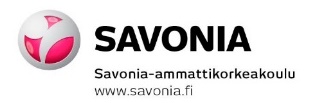 119
Merkittävä mikrobivaurio
Mikrobikasvuston sisäilmavaikutuksia määrittäviä tekijöitä. Vaurion alan, kasvustoa ja sisäilmaa erottavien rakenteiden ja painesuhteiden sekä mikrobimäärien osalta sisäilmavaikutusten todennäköisyys  on  sitä  suurempi,  mitä  alempana  pyramidien  ”portailla”  ollaan.  Myös  kasvuston mikrobilajiston   ja   kasvualustana   toimivan   materiaalin   tiedetään   voivan   vaikuttaa   kasvuston haitallisuuteen,   mutta   käytännössä   näiden   tekijöiden   riittävän   luotettava   arviointi   ei   ole mahdollista.
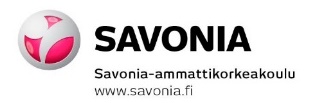 120
Altistumisen ja terveydellisen merkityksen arviointiin tarvittavat tiedot
Rakennuksen tekninen kunto ja sisäilman laatu
Riskirakenteiden esiintyvyys
Vaurioiden yhteys sisäilmaan
Paine-erot, vuotoilmareitit
Ilmanvaihtojärjestelmän vaikutus sisäilmaston laatuun
Ilmamäärät, epäpuhtauslähteet, paine-erot
Henkilökunnan oireet ja koetut työympäristöhaitat
Merkitsevyys ryhmätasolla
Toisaalta oireita ei tarvita korjausten käynnistämiseen!
Kosteus- ja homevaurion altistumisen arvio tehdään työpaikan sisäilmaryhmässä, jossa on käytettävissä monipuolisesti eri alojen asiantuntijoita.

Terveydellisen riskin arvio tehdään lääketieteellisen asiantuntijan johdolla.
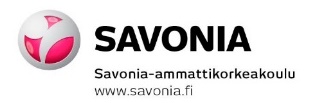 121
1. Rakenteiden mikrobivaurioiden laajuuden arviointi
Ohje työpaikkojen sisäilmasto-ongelmien selvittämiseen, Työterveyslaitos, 2016
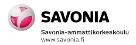 122
2. Ilmayhteys ja ilmavuotoreitit epäpuhtauslähteestä sisäilmaan sekä rakennuksen paine-erot
* Tulkinta käyttäen: RIL 250-2011, Kosteudenhallinta ja homevaurioiden estäminen
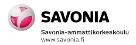 123
Altistumisen arvioinnin haasteet
Mikrobien pitoisuuksille ei ole olemassa terveysperusteisia viitearvoja
Altistumista arvioidaan lähinnä rakenteiden vaurioiden tai epäpuhtauslähteiden laajuudella ja kestolla sekä yhteydellä sisäilmaan
Ei tiedetä mikä tai mitkä tekijät kosteus- tai mikrobivaurioissa aiheuttavat oireita ja sairastumisen 
Tällä hetkellä ei ole olemassa menetelmää, jolla oireiden ja kosteusvaurioiden välinen syy-yhteys voitaisiin osoittaa
Ei varmuudella tiedetä, mitkä oireet liittyvät juuri kosteus- ja homevaurioihin, eivätkä muihin sisäilmasta johtuviin hyvin yleisesti esiintyviin oireisiin
Mm. VOC-yhdisteet ja mineraalivillakuidut aiheuttavat samankaltaisia oireita
Altistuminen on useiden eri altisteiden summa
Ei pelkästään mikrobit!!!!!
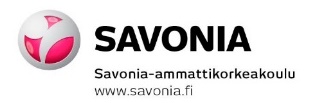 124
WHO guidelines for indoor air quality: dampness and mould (2009)
Kosteus- ja homeongelmat ovat yhteydessä hengitystieoireisiin ja uuden astman synnyn riskiin 
Kosteus ja mikrobit ovat indikaattoreita - osoittavat olosuhdetta 
Ei tunneta tarkkaan altistumista ja tautimekanismia, jolla hengitystiehaitat aiheutuvat 
	→ syy-seuraussuhde vielä epäselvä

Ei voida asettaa terveysperusteista raja-arvoa, mikä määrittelisi ns. turvallisen altistumisen 
Kosteus ja homekasvu tulisi aina ehkäistä
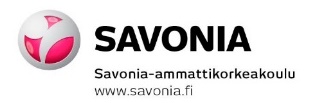 125
Sosiaali- ja terveysministeriön asetus, 2015
Terveyshaitta on arvioitava kokonaisuutena 
Altisteen toimenpiderajaa sovellettaessa otetaan huomioon altistumisen todennäköisyys, toistuvuus ja kesto, mahdollisuudet välttyä altistumiselta tai poistaa haitta sekä poistamisesta aiheutuvat olosuhteet ja muut vastaavat tekijät.
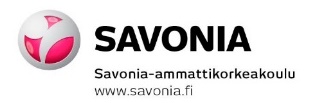 126
Lähteet:
Altistumisen arviointi sisäilmaston laatuun vaikuttavien tekijöiden perusteella. Pietarinen V-M., Tähtinen K., Lappalainen S., Hyvärinen A., Holopainen R., Reijula K. Sisäilmayhdistys raportti 33. Sisäilmastoseminaari 2015. SIY Sisäilmatieto Oy. Bookwell Oy, Juva 2015.
Asumisterveysasetuksen soveltamisohje, osa e, mikrobit, Valvira, 2016; www.valvira.fi/documents/14444/261239/Asumisterveysasetuksen+soveltamisohje+osa+IV.pdf/cdfaaa39-d2e5-4bd6-b9e9-6d9c0f60bff6
Betonin ja siihen liittyvien materiaalien homehtumisen kriittiset olosuhteet - betonin homeenkesto, Viitanen, 2004
Critical factors for mould fungi in pine sapwood, Hukka ja Viitanen, 1999
Hintikka, 2013. Tiiviysmittaukset sisäilmastoteknisissä selvitystöissä, Metropolian ammattikorkeakoulu, insinöörityö (AMK)
Kosteus- ja homevaurioituneen rakennuksen kuntotutkimus –opas, ympäristöministeriö, luonnos 23.1.2015, http://www.ym.fi/fi-FI/Ajankohtaista/Lausuntopyynnot_ja_lausuntoyhteenvedot/Lausuntopyynto_luonnoksesta_rakennusten_(32552)
Kosteus- ja homevauriot, ratkaisuja työpaikoille, Työterveyslaitos, 2014, ISBN 978-952-261-471-1
Koulurakennusten kosteus- ja homevauriot –Opas ongelmien selvittämiseen. Meklin T., Putus T., Hyvärinen A., Haverinen-Shaughnessy U., Lignell U., Nevalainen A. Kansanterveyslaitoksen julkaisuja C 2/2008, ISBN:978-851-740-779-3
Maankäyttö- ja rakennuslaki 132/1999 
Ohje työpaikkojen sisäilmasto-ongelmien selvittämiseen, Työterveyslaitos, 2016, ISBN  978-952-261-608-1.
Reiman M, Kujanpää L, Kujanpää R: Rakennusmateriaalin ominaisuuksien vaikutus mikrobistoon. Sisäilmastoseminaari 2004. SIY Raportti 22:187-192
Reiman Marjut, luennot, Savonia ammattikorkeakoulu, ERZ4941 rakennusterveys ja sisäympäristö, 26.3.2105
Results on mould growth in static conditions in pine sapwood (Viitanen and Ritschkoff 1991, Viitanen 1996)
Rakennusten kosteus- ja homeongelmat, Eduskunnan tarkastusvaliokunnan julkaisu 1/2012
RIL 250-2011, Kosteudenhallinta ja homevaurioiden estäminen
Sosiaali- ja terveysministeriön asetus asunnon ja muun oleskelutilan terveydellisistä olosuhteista sekä ulkopuolisten asiantuntijoiden pätevyysvaatimuksista, 2015
Suomen rakentamismääräyskokoelma D2, rakennusten sisäilmasto ja ilmanvaihto, Ympäristöministeriö
Sisäilmastoluokitus 2008, RT 07-10946
Terveydensuojelulaki 763/1993
Toimiston sisäilman tutkiminen, Työterveyslaitos, 2011, ISBN 978-952-261-048-5
Toksikologisen menetelmän kehittämissuunnitelma, Toxtest, loppuraportti, 2013
Työturvallisuuslaki 738/2003
Viitanen Hannu, luennot, Savonia ammattikorkeakoulu, ERZ4941 rakennusterveys ja sisäympäristö, 13.3.2015
Viitanen, H. Untersuchungen und dynamische Simulationen zum Schimmelpilzwachstum in Holzbauquerschnitten -  Simulation and modelling critical conditions for fungi to develop in wood. Munich 2010. Presentation.
Viitanen, H, Peuhkuri, R; Ojanen, T; Toratti, T; Makkonen, L. 2008. Service life of wooden materials – Mathematical modelling as a tool for evaluating the development of mould and decay.  Final conference proceedings, Bordeaux, France, 29-30 September 2008, Sustainability through new technologies for enchanced wood durability “Socio-economic perspectives of treated wood for the common European market” (2008), 85-96.
WHO guidlines for indoor air quality; dampness and mould. World Health Organisation, Copenhagen, 2009
Ympäristö ja terveys, 8/2005, Rakennusten kosteusvauriota kuvastava mikrobisto, Reiman ym., 2005.
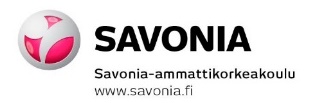 127